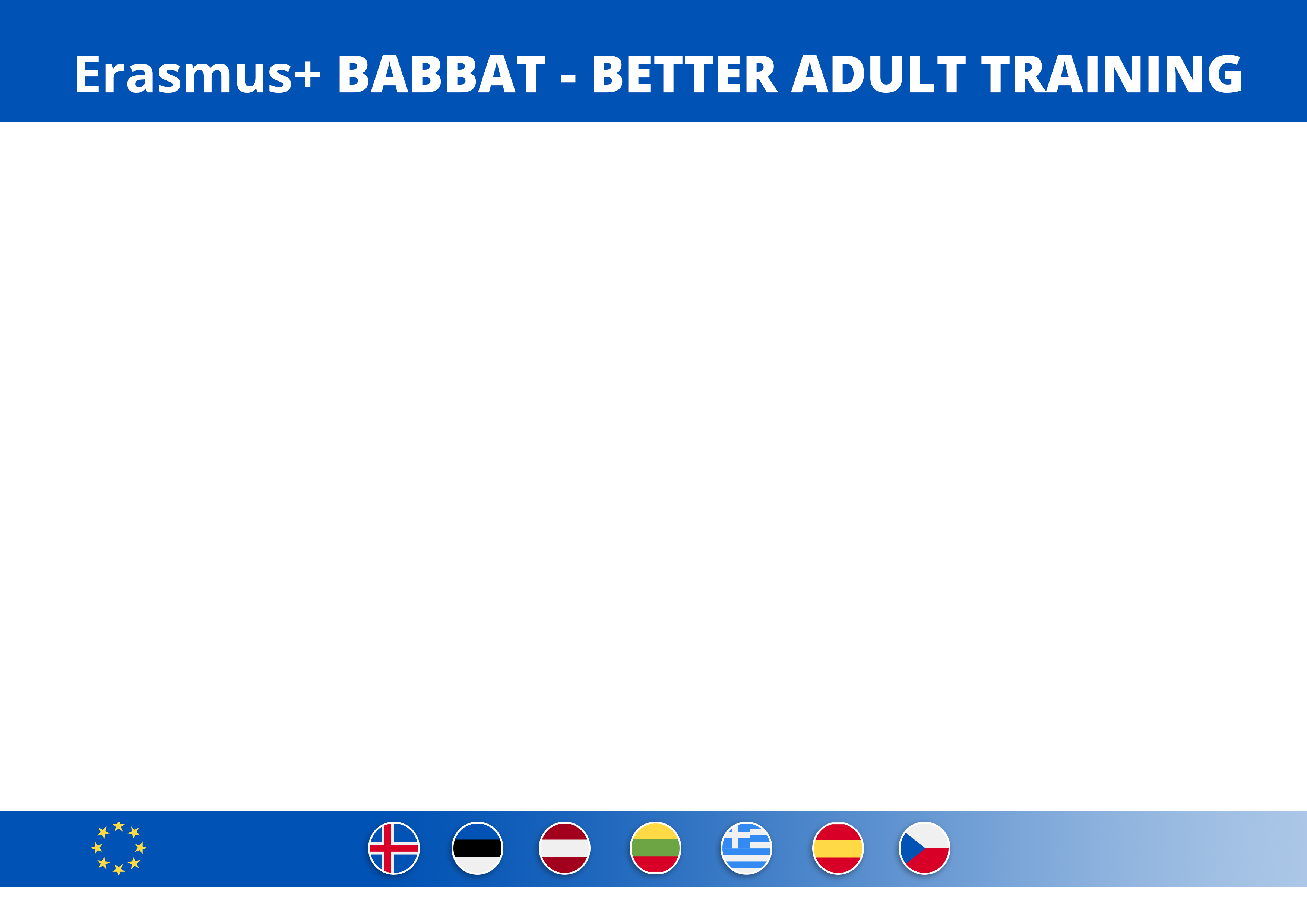 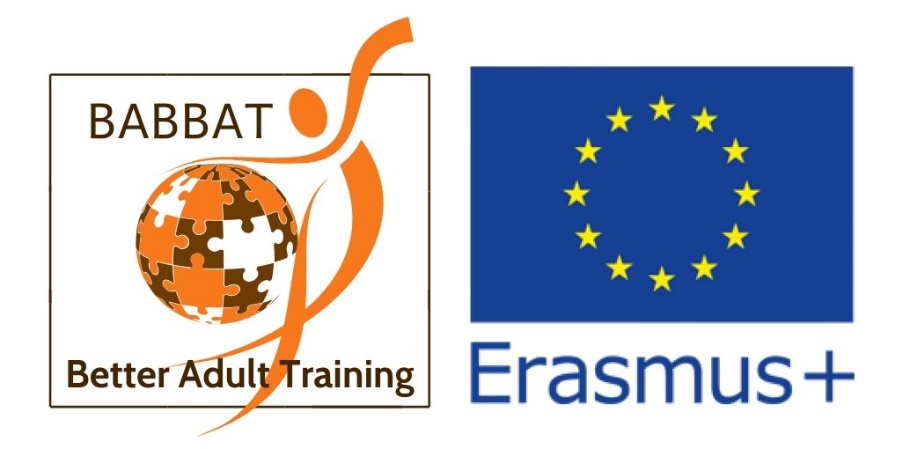 Multiplier event
April 20, 2021
Ruta Pels, Eesti People to People
Intellectual output 1ESTONIA: Motivations and hindrances for adult educations   Obstacles of education- No time. - No interesting topics/subjects to lean.- No strong teachers/trainers who can teach adults.- No useful certificates/diplomas after learning.Benefits of education- Opportunity for up-skilling and reskilling. - Opportunity to find new job. - Opportunity for inclusion (socialisation). - Opportunity to learn something new for self-esteem.
LESSONS LEARNT
The Adult Education Act (2015) is the central act of the adult education systemOne of important sector in the area of adult education is learning of Estonian language by non-Estonians. One of such language centers is Atlasnet Keelekeskus in Tallinn. Creative testing, methodology of learning and certification are very important in adult education in Atlasnet languages center. Face-to-face and digital lessons (audio and video) are in learning program. The main focus is on speaking skills training. Atlasnet created own teaching-learning materials and methodicCooperation with Eesti Keele Majad (Estonian language houses in Tallinn and Narva where special courses of Estonian language and culture are provided free of charge. Adult learners can improve Estonian language with native speakers. There are excursions and meetings with interesting people in the program.Motivation to learn and to improve knowledge and skills are very important in adult education. The trust in teachers/trainers, creative methods of teaching and learning and good materials (text-books and digital education resources) are part of efficient education process and results.
DISSEMINATION
Jelena Parfjonova tells her story how from formal education sector she moved to non-formal education and now run “Academy of Childhood” NGO and kindergarten, trains unemployed people and high school students, participate in Erasmus+ projects and learns all the time to be suitable for labour market and to have competences of XXI century.
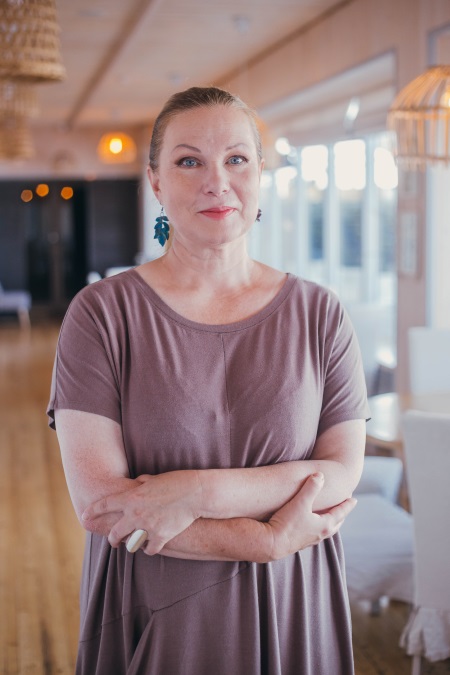 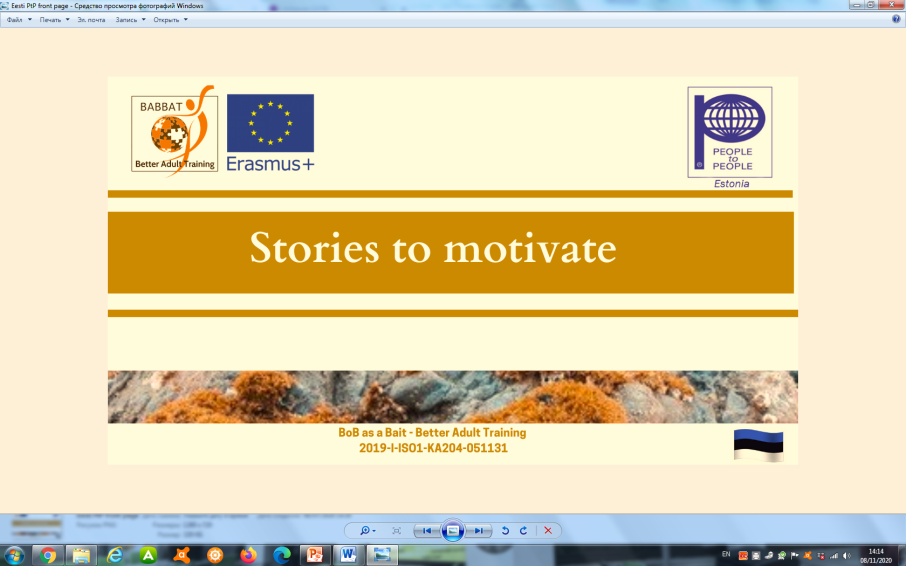